Research highlight
Add a title here
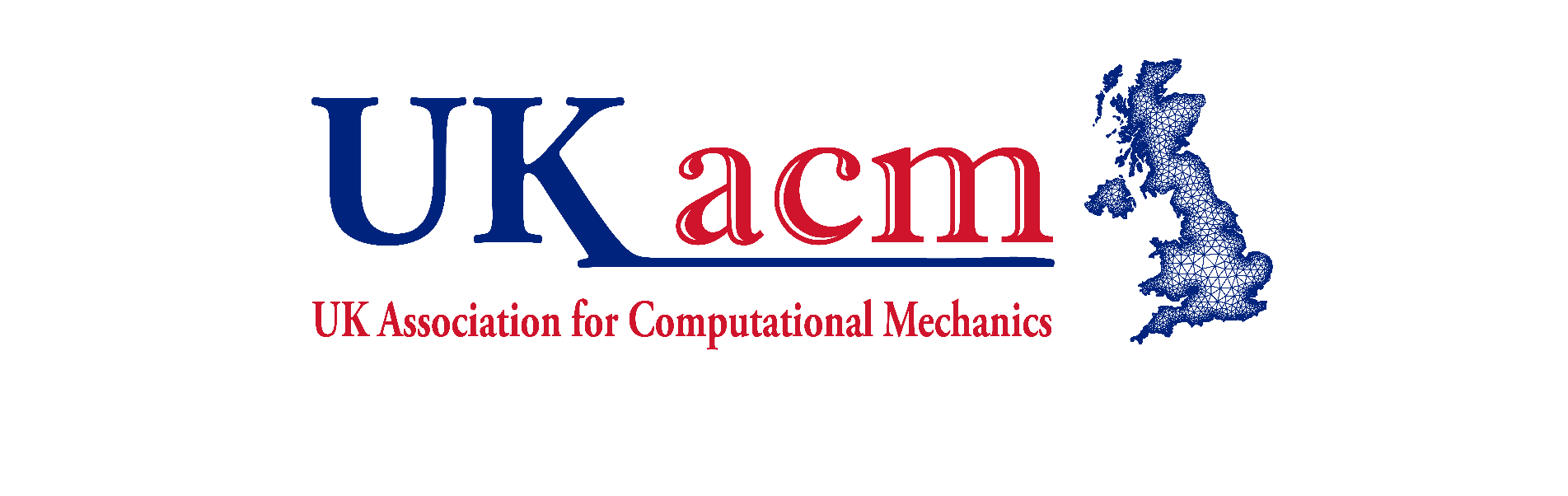 Add a subtitle here
Add a description here
Research highlight
Add a title here
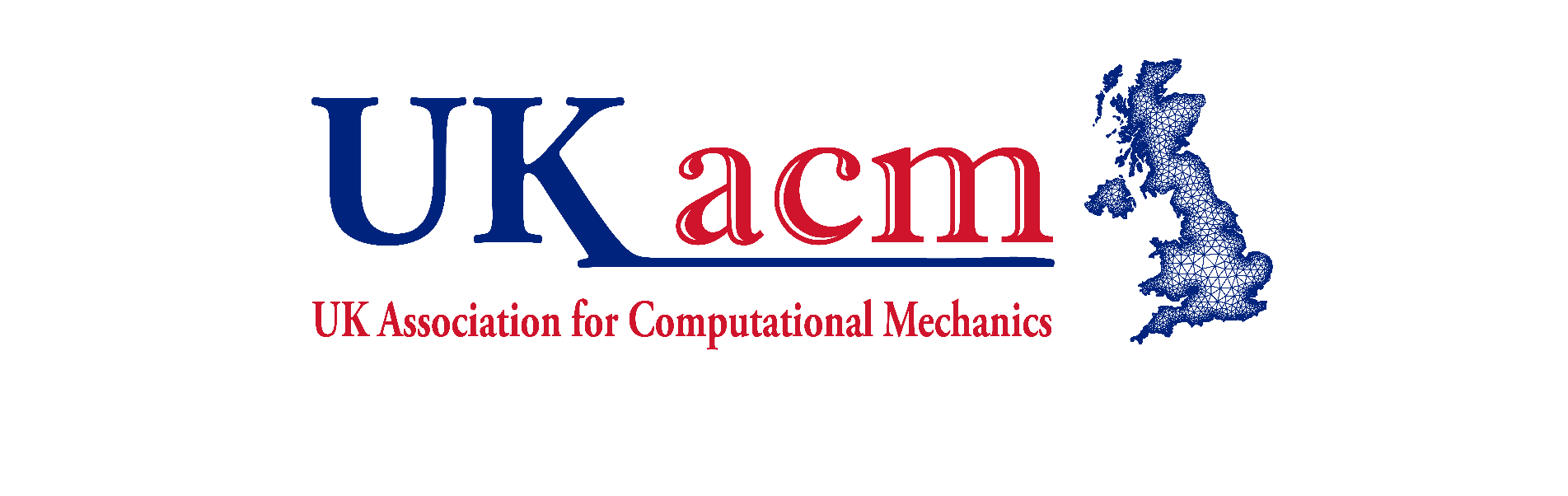 Add a subtitle here
Add a description here